Rossi, Pezzimenti
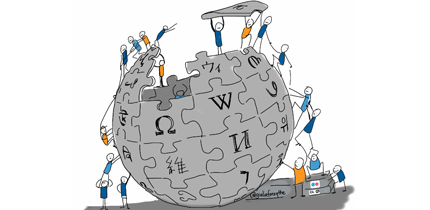 La trasposizione didattica
La trasposizione didattica
Il sapere sapiente  diviene 
sapere insegnato 
e poi sapere appreso
( Chevallard )
Epistemologia del sapere e psicologia apprendimento
Filosofia educativa e soggettività del docente
Tras-porre alla luce
di 4 prospettive
Trasposizione come mediazione
Importanza della situazione didattica
1) Epistemologia del sapere e psicologia apprendimento
Bruner: Il primo e più ovvio problema è costruire programmi che possono essere insegnati
               da maestri comuni ad alunni comuni e che, nello stesso tempo, riflettano i principi               basilari delle varie discipline
RICOSTRUIRE LE DISCIPLINE in modo che emerganole idee fondamentali e le funzioni logiche centrali
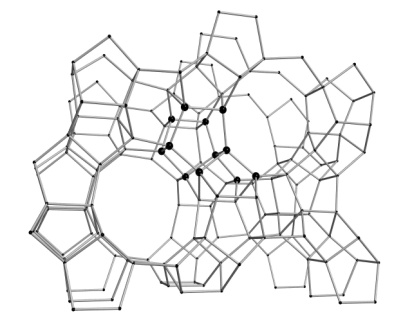 Strutturalità delle discipline
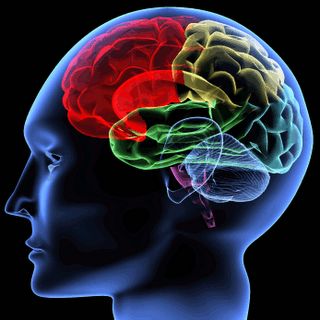 ADEGUARE LE DIFFICOLTA’ DEI CONTENUTIalle capacità degli alunni
Bruner, Dopo Dewey, Il processo di apprendimento
nelle due culture, 1978
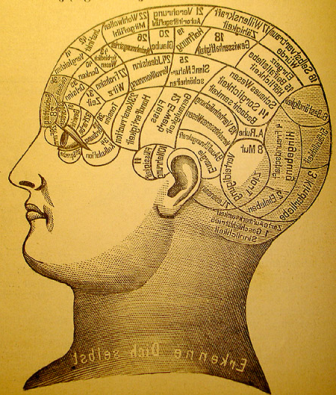 Cogliere le strutture disciplinari
Strutture cognitive
in formazione
Trasposizione didattica
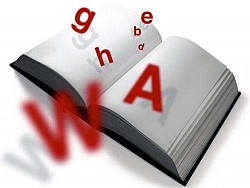 Adattare alle strutture
cognitive
Contenuti disciplinari
Le strutture disciplinari hanno insite le forme della cultura

L’elemento formativo delle discipline risiede nella loro struttura

Far acquisire al discente 
il modo di pensare di una disciplina
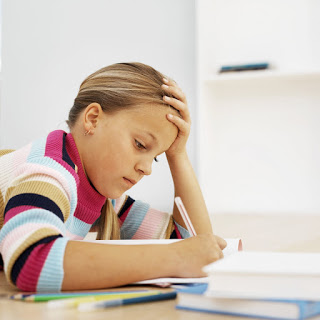 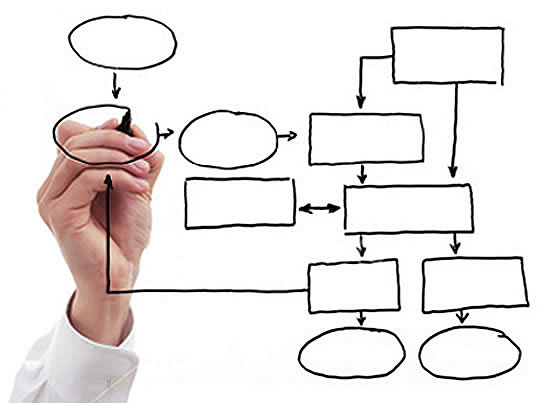 Problema di conversione
Teoria dell’istruzione
 Quali esperienze sono più adatte a predisporre all’apprendimento?
 Come strutturare le conoscenze per essere ben comprese?
 Quale la progressione ottimale di presentazione?
 Quale la natura e il ritmo di ricompense e punizioni?
Ristrutturazione dei contenuti e mediatori didattici modi di rappresentazione del sapere: Bruner
RAPPRESENTAZIONE ATTIVA  Mediante azioni che portano a un  risultato
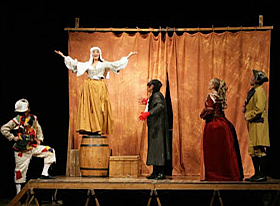 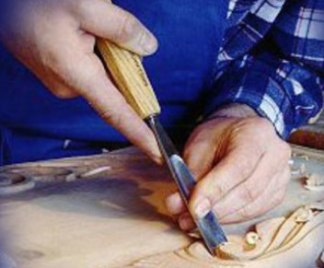 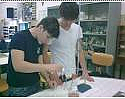 2) RAPPRESENTAZIONE ICONICA
Mediante immagini statiche o inmovimento , grafici , cartogrammi
riferiti a fatti o fenomeni
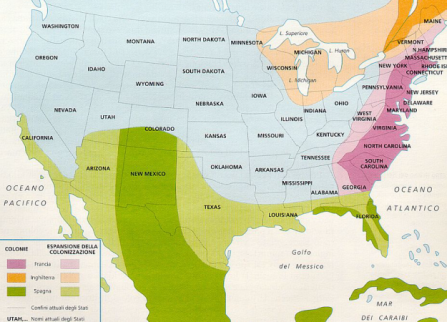 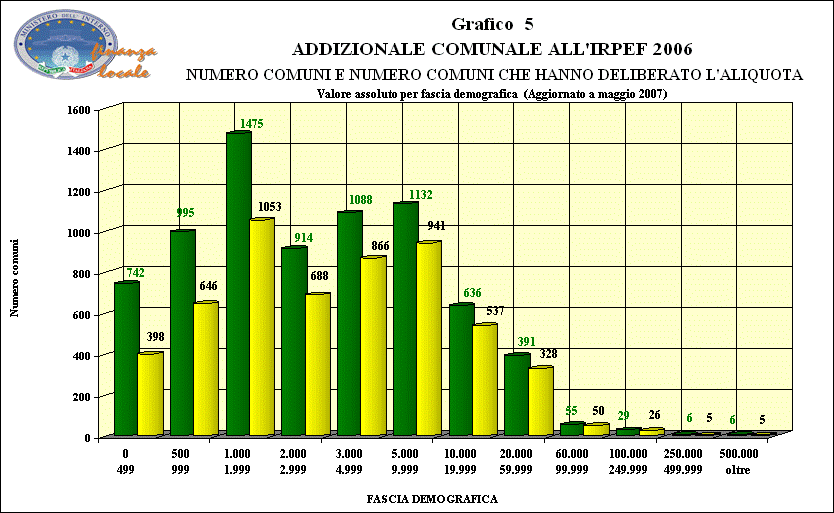 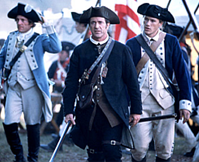 3) RAPPRESENTAZIONE SIMBOLICA Mediante proposizioni simboliche o notazionali  ( testualità )
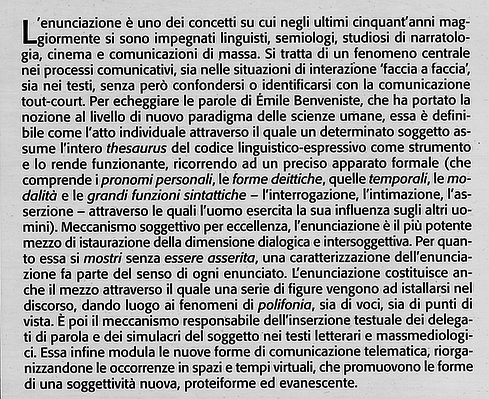 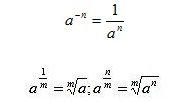 E’ utile un utilizzo integrato delle tre forme di rappresentazione delle conoscenze
La trasposizione didattica: ChevallardDal sapere sapiente al sapere insegnato
Designazione, scelta di contenuti, in riferimento a esigenze sociali
Dispositivo di
Trasformazioni  adattive di contenuti ; trasformazione in sapere insegnato
I passaggi: oggetto del sapere > oggetto da insegnare > oggetto insegnato
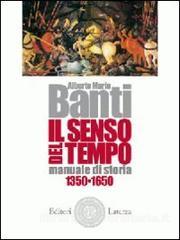 Trasposizione  didattica esterna -  compiuta 
dagli ideatori dei programmi ministeriali  
e dagli autori dei manuali
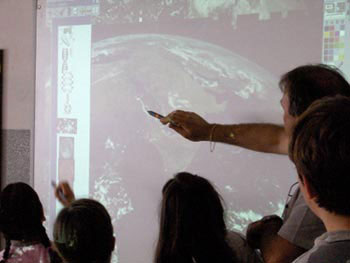 Trasposizione  didattica interna -   
compiuta dagli insegnanti nell’azione didattica
Tempi, modi e luoghi di trasposizione del sapere insegnato
Un’ottica temporale: i contenuti si distribuiscono in sequenze ideali di insegnamentoDistribuzione – differenziazione quantitativa dei contenuti  lungo l’asse temporale
Crono – genesiTempo di  creazione
Linearizzazione del sapere nella fase di  progettazione dei contenuti da insegnare - L’insegnante sa prima, sa di più, pianifica, prevede sequenze e successioni
Un’ottica contestuale: i contenuti si organizzano in insegnamenti / apprendimenti gestiti all’interno dell’evento didattico. La differenza tra modalità di presentazione dei contenuti e il loro apprendimento consiste in un adeguamento  di tipo qualitativo.
Topo – genesiLuogo di elaborazione
Contesto di insegnamento / apprendimento - L’insegnante sa altrimenti e usa logiche  e linguaggi più propri e pertinenti di quelli degli studenti
sequenze ideali  di insegnamento - apprendimento
Progressione  temporale  dell’anno scolastico /  e del curricolo /
Progressione  temporale  dell’anno scolastico /  e del curricolo /
Modulo zero, accoglienza,  passerelle, ( ripassi e recupero )
Modulo zero, accoglienza,  passerelle, ( ripassi e recupero )
Progressione argomenti 
del programma
Progressione argomenti 
del programma
TOPOGENESI
CRONOGENESI
approfondimenti, applicazioni, progetti, visite guidate, interventi esterni
Evento didattico
Metacognizione, imparare a imparare, competenze informative e organizzative
Prerequisiti
Responsabilità e vigilanza epistemologica
SAPERE LINEARIZZATOscandito in successioni – sequenze lineari
OGGETTI DEL SAPERE FORMALIZZATO
C’è differenza tra
Occorre un rapporto corretto tra
APPRENDERE PER RETI DI SIGNIFICATI( riferimenti incrociati, avanzamenti, regressioni, anticipazioni, congetture,
approssimazioni, analogie, similarità, ripassi, rinforzi )
OGGETTI DI INSEGNAMENTO
Nuove esperienze modificano il
senso di quelle passate per adattamento / assimilazione
Rispetto di logiche, metodi, linguaggi, gerarchie, statuti disciplinari
Organizzazione contenuti e forme di apprendimento
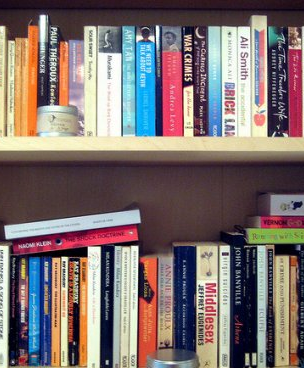 SAPERE LINEARIZZATO
ACCUMULO DI CONOSCENZE
SUCCESSIONE GERARCHIZZATA
DAL SEMPLICE AL COMPLESSO
DAL PRIMA AL DOPO
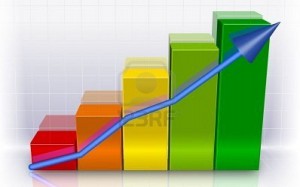 SAPERE RETICOLARE
CONOSCENZA DISTRIBUITA, CONNETTIVA, ANALOGICA APPORTI COOPERATIVI
 RELAZIONI TRA CONOSCENZE
SINCRONIA, SIMULTANEITA’
PRIMA CHE DIACRONIA
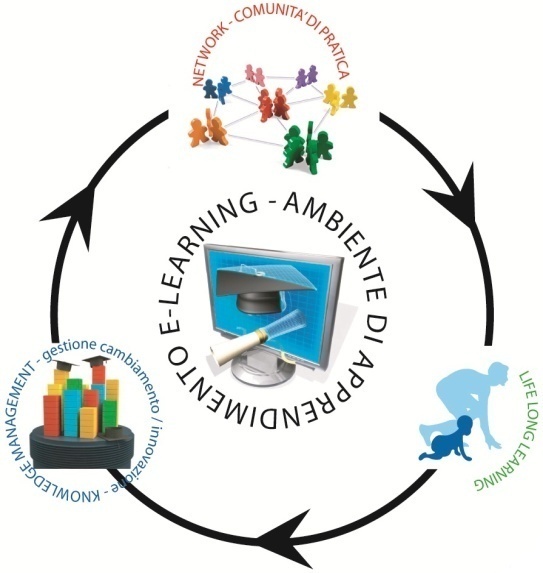 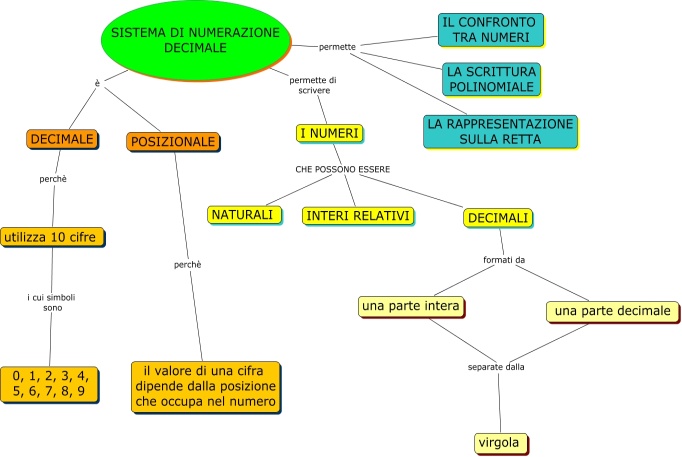 Saperi e pratiche sociali di riferimento - Delevay
Prevede ATTIVITA’ LABORATORIALI( costruzione di oggetti per dare un’idea delle tecniche di fabbricazione )
Deriva dal SAPERE SAPIENTE
Insegnamento delle tecnologie
come saperi espressi nella pratica
sapere insegnato
Corrisponde a ATTIVITA’ E RUOLI SOCIALI
Ha rapporti con precise
PRATICHE SOCIALI 
DI RIFERIMENTO
Rapporto nuovo tra scuola e società( MONDO PRODUTTIVO )
Saperi non solo teorici, 
 si esprimono anche
in relazione alla loro rilevanza sociale
Rapporto scuola e società e
soggettività del docente mediatore
Opera tagli rispetto al programma
Contenuti scelti in base alle
ESIGENZE SOCIALI relative 
a un certo tempo e luogo
soggettività del
docente mediatore
Esprime il curricolo nascosto o implicito
Contenuti effettivamente 
Insegnati e poi appresi
docente mediatore
Definisce la sua idea di disciplina
VALORI del soggetto inserito
 in ambito sociale
L’azione didattica è assiologica ( attenta ai valori )
Assiologia è termine derivante dal greco axios (άξιος, valido, degno, dotato di valore) e loghìa (λογία da λόγος -logos- studio). E’ la teoria che studia quali siano i valori sociali rilevanti, distinguendoli dalle mere realtà di fatto. Nel far questo l'assiologia si riferisce a una gerarchia ideale di valori, ai quali dobbiamo adeguarci e che dobbiamo aspirare a realizzare, quanto più possibile.
Scelte didattiche
su contenuti, materiali, compiti, criteri valutativi,  operate in rapporto a
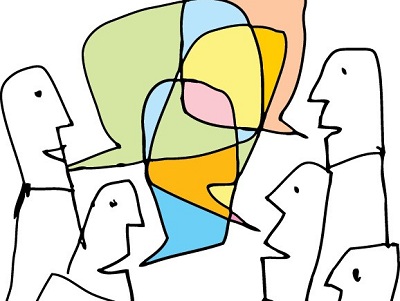 EPISTEMOLOGIA, le logiche disciplinari viste in rapporto alla loro significatività
Il discorso assiologico sui valori si intreccia a quello sulle competenze.
I saperi assumono una funzione descrittiva, interpretativa, regolativa e normativa della realtà; questo è il loro valore formativo. Essi implicano altresì, proprio in tale prospettiva, che il
soggetto si prepari ad affrontare compiti relazionali e decisionali, che impongono scelte etiche e valoriali. 

L’asse culturale storico-sociale prevede competenze in uscita dall’obbligo scolastico, configurate come capacità di riconoscere il valore etico di norme e leggi, a livello personale e intersoggettivo.

Più generalmente le competenze chiave di cittadinanza a livello europeo implicano lo stretto legame tra compiti cognitivi e applicativi e competenze socio-relazionali ( operanti all’interno di sfondi etico-valoriali, che regolano la vita del cittadino, socialmente relazionato alla sua comunità ).
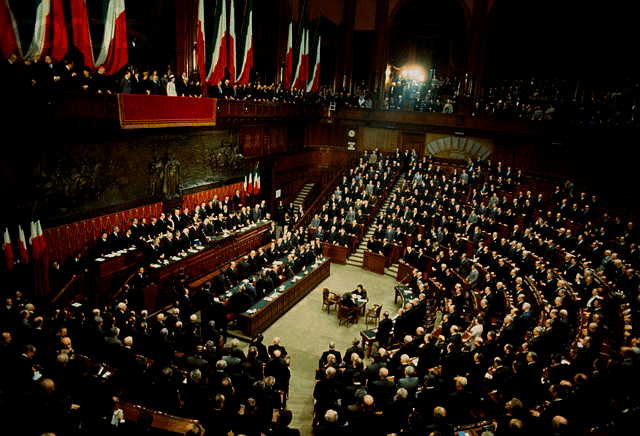 Competenze di base a conclusione dell’obbligo di istruzione

Asse storico - sociale

Comprendere il cambiamento e la diversità dei tempi storici in una dimensione diacronica attraverso il confronto fra epoche e in una dimensione sincronica attraverso il confronto fra aree geografiche e culturali.

     Collocare l’esperienza personale in un sistema di regole fondato sul reciproco riconoscimento dei diritti garantiti dalla Costituzione, a tutela della persona, della collettività e dell’ambiente

3.   Riconoscere le caratteristiche essenziali del sistema socio economico per orientarsi nel tessuto produttivo del proprio territorio.
Competenze chiave di cittadinanza
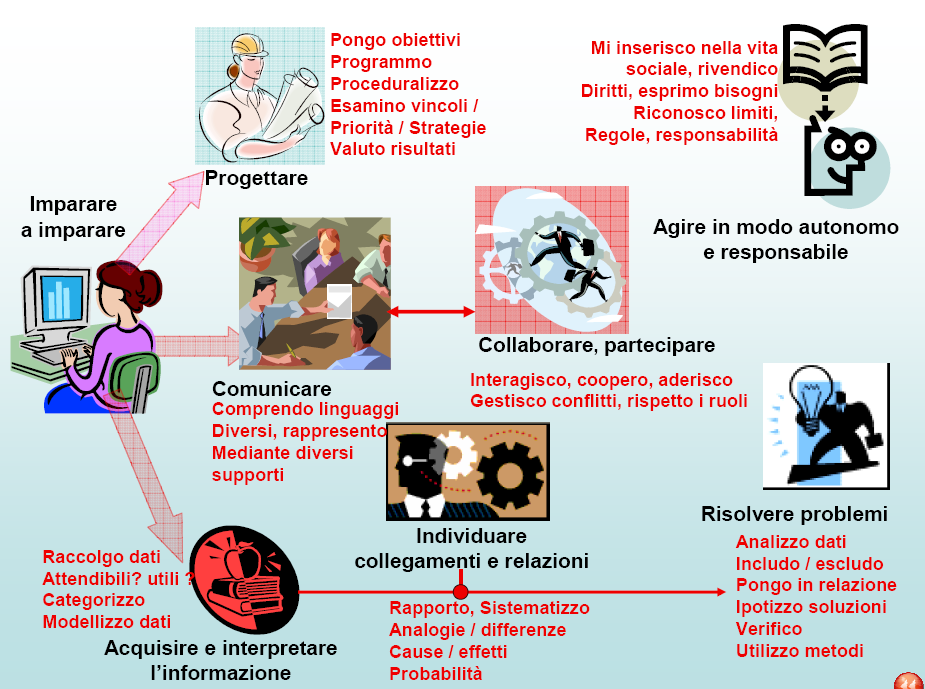 DISTANTI  - analizzabili, misurabili, formalizzabili, simulabili
Trasposizione didattica  come distanza / vicinanza rispetto al sapere esperto.
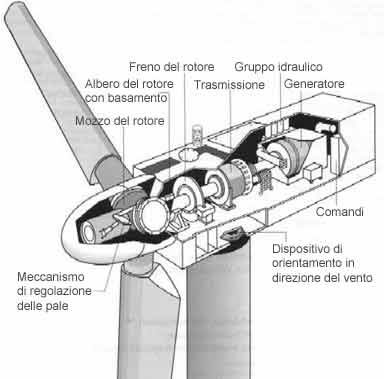 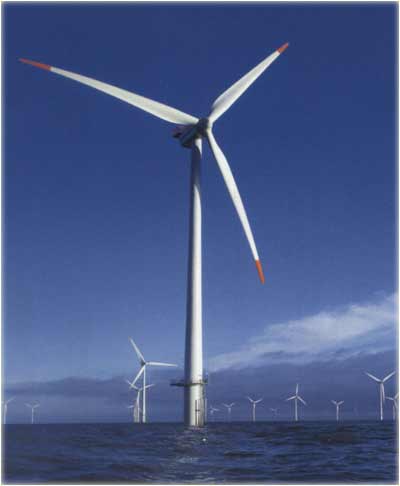 Oggetti scientifici
VICINI -  esperibili, osservabili, operativi in contesto
Distanza / vicinanza e formatività dell’oggetto
Esigenze della società di carattere  culturale e formativo
Pertinenza – prossimità, 
possibilità di richiamo, modello
Accessibilità , in relazione alle esigenze dei soggetti ( stili di apprendimento, preconoscenze )
Distanza / vicinanzadell’oggetto
legata a
Padronanza struttura  interna e forma scientifica
Formatività dell’oggetto
Essenzializzare - Problematizzare
Essenzializzare –  porre in evidenza gli elementi con un ruolo essenziale nell’architettura disciplinare
COMPLETEZZA
- Concetti fondanti
- Linguaggio
- Metodo ricerca
- Logiche, ambiti
- Grandezze
VERTICALITA’ SIGNIFICATIVA
Problematizzare –  strutturare situazione problematiche attorno agli elementi essenziali di una disciplina,
Porre domande sul reale

Ricostruire la genesi del sapere a partire dagli interrogativi

 Recuperare la prospettiva storica del sapere
2) Filosofia educativa e soggettività del docente
Shulman - Pedagogical convent knowledge ( PCK ):
Le idee di insegnamento / apprendimento,  le scelte di trasposizione dipendono :
 Dal modo in cui il docente possiede conoscenze e ne apprende di nuove
 Dalla sua filosofia educativa
 Da convinzioni, concezioni, valori
PCK  comprende sei operazioni nella trasposizione:
Comprensione personale dei contenuti da insegnare
Trasformazione dei contenuti, per renderli comprensibili ai discenti
Istruzione: atto pedagogico di presentazione dei contenuti in classe
Valutazione degli apprendimenti e dell’efficacia dell’azione didattica
Riflessione post-azione
Nuova comprensione di finalità, argomenti, processi
Fenstermacher – La trasposizione è influenzata da una dimensione morale

Il comportamento del docente fa trasparire valori come equità, rispetto, stima
La scelta di contenuti e metodologia è orientata da  finalità educative ( cioè lo sviluppo di virtù morali, quali la correttezza, il rispetto, l’apertura e intellettuali quali l’umiltà, la creatività, la riflessività, l’imparzialità)
3) Trasposizione come mediazione
Damiano  –  Fasi della trasposizione didattica come mediazione

Designazione degli oggetti culturali da insegnare, perché socialmente rilevanti
Ristrutturazione oggetto culturale in base a genesi storico-epistemologica
Ristrutturazione oggetto culturale secondo la sua genesi nella mente del discente

 La mediazione didattica è la strutturazione del campo pedagogico operata dal docente, nell’ insieme degli interventi messi in atto e finalizzati a rappresentare le discipline secondo codici congrui alle fasi evolutive del soggetto.

La mediazione didattica è rappresentazione dell’oggetto in forme comprensibili da parte dei discenti, pur mantenendo ferme le sue caratteristiche strutturali
METAFORIZZAZIONE  dell’oggetto culturale – sua sostituzione con altre forme
 ANALOGAZIONE dell’oggetto culturale – sua simulazione da parte del discente
Trasmettere / Mediare
TRASMETTERE – sinonimo di inviare, consegnare qualcosa di completo e concluso. I contenuti da comunicare sono il sapere sapiente. Non va trasposto nella didattica. La Riforma Gentile del 1923  parlava di insegnanti solo padroni della disciplina
MEDIARE – significa invece creare un ponte, che facilita la messa in relazione tra entità distinte al fine della costruzione della conoscenza.

1 - Mediare significa mettere in relazione il soggetto con la realtà esterna

2 – Mediare significa mettere in relazione una conoscenza ingenua con una conoscenza esperta o scientifica
Mediazione: relazione tra soggetto e realtà esterna
Scuola come ambiente protetto
Scuola come ambiente protetto:  consente di sperimentare la realtà ricostruita

L’insegnante decontestualizza l’oggetto culturale e lo ricontestualizza nella scena didattica

Es L’atomo invisibile viene rappresentato da un modellino strutturalmente esatto ( ecco un analogato che non snatura l’oggetto, ma lo sostituisce didatticamente)
Es. La striscia del tempo è una cronologia storica parla di fatti e fenomeni avvenuti in secoli interi

Il soggetto in formazione si allontana dalla realtà immediata per rappresentarsi l’oggetto culturale  ( analogato ) e simularne il funzionamento in una realtà alternativa,  cioè nella scena didattica

Sperimentare, manipolare l’oggetto in una realtà protetta permette al discente di distanziarsi dalla realtà per costruirsi una rappresentazione mentale dell’oggetto, per poi ritornare alla realtà non protetta, con una nuova forma di comprensione dell’oggetto studiato
Caratteristiche dei mediatori didattici
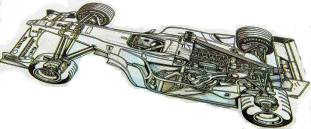 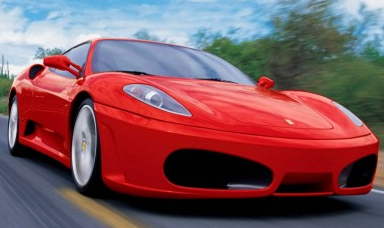 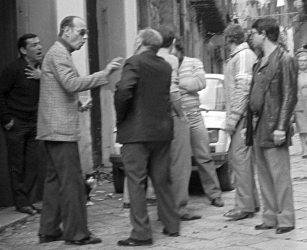 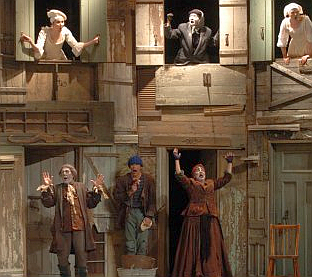 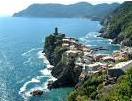 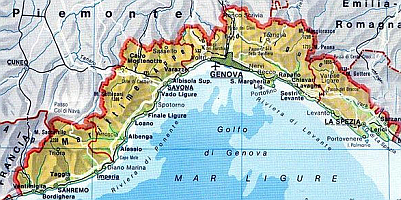 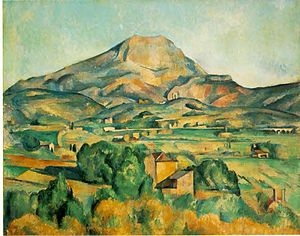 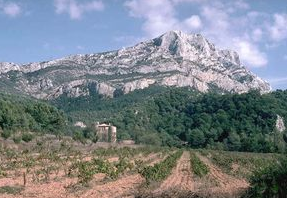 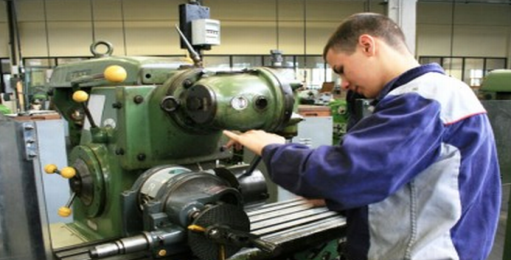 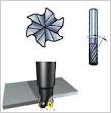 I mediatori didattici per Elio Damiano sono degli analogati, segni che stanno al posto di oggetti o dimensioni della realtà esterna.
► MEDIATORI ATTIVI – I più vicini alla realtà esterna e all’esperienza diretta. In realtà non c’è mediazione tra la realtà esterna e il soggetto. Occorre  problematizzare. Si tratta di presentazione di oggetti, visite guidate, esperimenti


► MEDIATORI ICONICI – Rappresentano aspetti della realtà, la oggettivano, ma offrono scarsa generalizzazione, poiché come modelli risentono di realtà specifiche ( disegni, foto, film, videotape, carte geografiche, formati geometrici, grafici, modellini, plastici )


► MEDIATORI ANALOGICI -  Consentono di assumere ruoli, di drammatizzare situazioni, che possono essere poi studiate dall’interno ( drammatizzazioni, simulazioni, giochi di ruolo )

► MEDIATORI SIMBOLICI – Rappresentano le variabili e le loro relazioni. Producono il massimo grado di generalizzazione, ma devono poggiare su categorie mentali possedute almeno in parte dai discenti, altrimenti non c’è assimilazione e integrazione. Si tratta di vari codici testuali con lettere, numeri, simboli notazionali, formule, esiti risolutivi.
Percorsi integrati  e reticolari, utilizzando tutti  i mediatori in modo ricorsivo, con ritorni ai mediatori più prossimi alla realtà
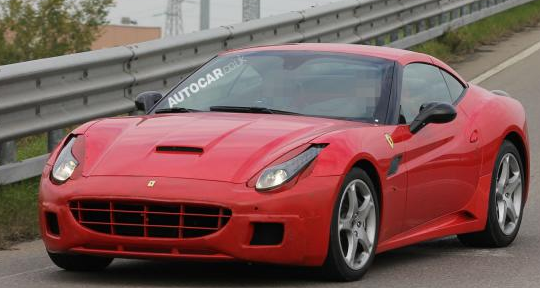 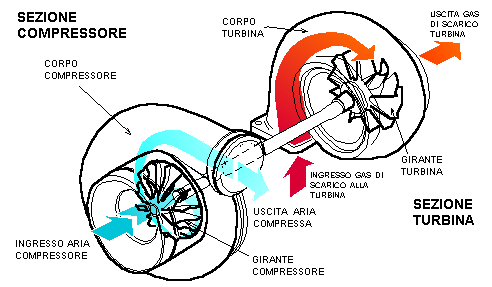 Video: motore turbo in azione
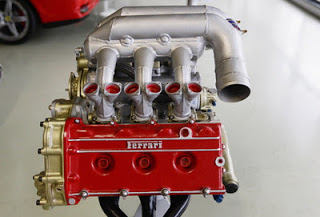 Che cos’è un turbocompressore
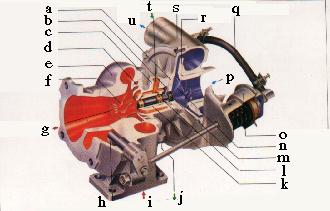 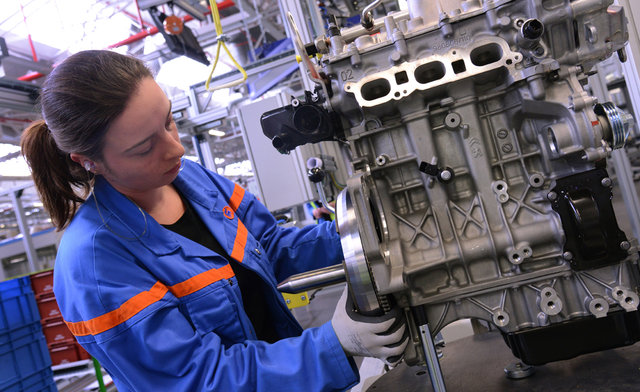 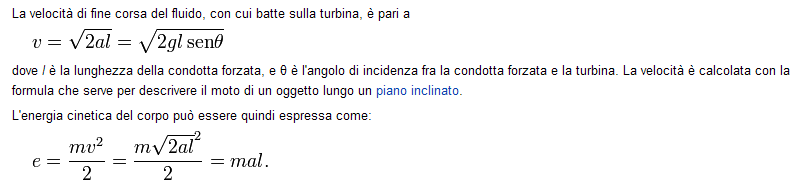 Video: un 3 cilindri turbo per Peugeot e Citroen
Descrizione
Possibile integrazione come nuovo sviluppo immersivo
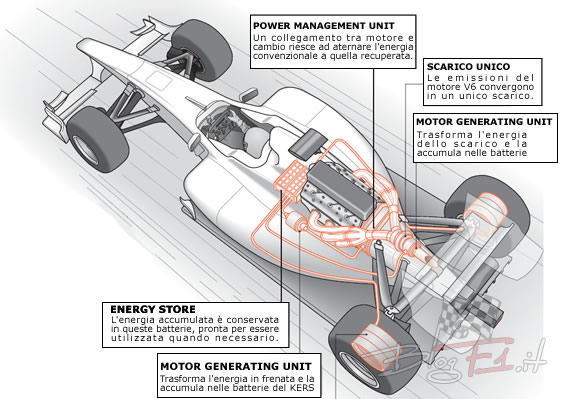 Mediare significa mettere in relazione 
la conoscenza ingenua ( primaria)con la conoscenza esperta ( scientifica )
Ostacolo epistemologico 
è una conoscenza costruita attraverso un’esperienza limitata

La conoscenza ingenua o primaria 
impedisce di interiorizzare la conoscenza scientifica

La conoscenza ingenuaFunziona bene per spiegare i fenomeni della vita quotidiana

Occorre decostruire la conoscenza ingenua. L’insegnante favorisce la decostruzione

Va messa in crisi l’idea ingenua
4) Importanza della situazione di insegnamento / apprendimento. La regolazione didattica
La trasformazione dei contenuti non si ferma al momento dell’anticipazione o preparazione della lezione, ma continua durante il suo svolgimento. E’ legata all’insegnamento effettivo in classe. Nell’azione il docente adatta i suoi atti e la sua comunicazione alle risposte degli allievi

Per Altet la regolazione avviene su 4 piani:- cognitivo- pedagogico- comunicativo- affettivo

Per Rossi  la regolazione è dovuta alla necessità di trovare un equilibriotra differenti logiche e tensioni. E’ il modo in cui l’insegnante accoglie e gestisce gli eventi che si producono tra varie soggettività. Regolazione è soprattutto mediazione tra conoscenze ingenue e il sapere sapiente.